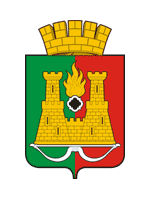 Кемеровская область,  Анжеро-Судженский  городской округТуристический маршрут: «Памятники истории, градостроительства и архитектуры центральной улицы города – улицы Ленина»Ответственный за организацию экскурсий: Елена Викторовна Панарина, директор МБУК «Городской краеведческий музей» тел. 6-37-89.  е-mail:  anmuzey@yandex.ru
Железнодорожный вокзалЕго можно назвать одной из главных достопримечательностей города. Именно строительство  Транссибирской магистрали дало толчок  к  промышленному освоению Анжерских и Судженских  копей. В 1895 году (год окончания строительства станции Анжерской) это была даже не станция, а маленький разъезд. Сейчас это хорошо оборудованный современный объект с красивой привокзальной площадью.
Привокзальная площадь.Символический памятник первому паровозу железной дороги.
Обелиск воинам Анжеро-Судженска, павшим в Великой Отечественной войне 1941 – 45 гг.Обелиск установлен в городском парке Победы.Открытие памятника состоялось 9 мая 1966 года. Обелиск воздвигнут в честь воинов города Анжеро-Судженска, погибших в Великой Отечественной войне 1941-1945 г.г.  Из г. Анжеро-Судженска ушло на фронт 21078 человек, не вернулось с войны – 7400 человек. В 1967 году возле обелиска был заложен парк Победы.
Монумент памяти воинам-землякам, погибшим в локальных войнахПамятник монументального искусства. Открыт 23 августа 2007 года. Автор проекта  - Мугафаров Рим Альфсакович, архитектор - Ситников Андрей Леонидович. Объект расположен на входе в мемориальный комплекс «Парк Победы», посвящённый победе советского народа в Великой Отечественной войне. Монумент хорошо просматривается с магистральной дороги, соединяющей улицы А. Матросова и Кемсеть в жилой застройке.На черной плите монумента -15 табличек с именами погибших солдат, а взметнувшиеся в небо звезды - символ бессмертия.
Монумент памяти воинам-землякам, погибшим в локальных войнах(фрагмент)
Улица С. Перовской.«Улица больших пожаров и больших начальников» по праву является визитной карточкой города. Город начинался именно с этой улицы. Она придает неповторимый облик городу и связана со многими яркими событиями истории Анжеро-Судженска. На ней бережно сохраняются деревянные дома постройки начала XX века, выполненные в одном архитектурном стиле.
Памятник и захоронение погибших за установление Советской власти в КузбассеОктябрьская площадь сформирована в 1957 г. к 40-летию Великой Октябрьской социалистической революции. В центре площади сооружён  памятник погибшим за установление Советской власти в Кузбассе. (Архитектор Васин).За обелиском расположено захоронение – урна с прахом расстрелянных в годы гражданской войны четырех борцов за власть Советов. На захоронении – мемориальная плита с надписью «Здесь похоронены расстрелянные колчаковцами активисты-шахтеры  Бубеннос А. А., Селенок К. П., Новоселов А. Н., Клейменов Я. А. 1918 – 1919 г.г.».
Гимназия № 11Здание гимназии выполнено в стиле конструктивизма (1930 г.) В годы Великой Отечественной войны здесь размещался эвакогоспиталь.
Филиал федерального государственного бюджетного образовательного учреждения высшего профессионального образования «Кемеровский государственный университет»  в г. Анжеро-Судженске  Создан в 1991 году.  Здание было построено в 1954 году как Дом культуры шахты 9/15 («Анжерская»)
ДК «Центральный» (Народный театр)Одно из старейших зданий города (1925г.). Сюда в годы Великой Отечественной войны был эвакуирован Ленинградский Государственный театр юного зрителя "Новый ТЮЗ"(осень 1941 г.).    ТЮЗовцы ставили не только спектакли, они давали специальные концерты в фонд обороны,  выступали в госпиталях. Руководителем театра был Борис Вольфрамович Зон,  ведущими актерами - Павел Кадочников, Лев Шостак, Елена Фирсова, Елизавета Уварова, Елена Деливрон, Ольга Беюл.
Дом Советов Здание является важным градостроительным акцентом центральной площади города (1938 г.).  Выполнен в стиле конструктивизма. Особую художественную ценность представляет интерьер парадной лестницы с большими окнами. В годы Великой  Отечественной войны здесь размещался эвакогоспиталь.